DLR.de  •  Chart 1
> U Tokyo Seminar > Achim Basermann  • HPC Challenges in Aeronautics and Space Applications  > 13.12.2017
High-Performance Computing Challenges in Aeronautics and Space Applications
Dr.-Ing. Achim Basermann
German Aerospace Center (DLR)
Simulation and Software Technology
Department High-Performance Computing
Linder Höhe, Cologne, Germany
DLR.de  •  Chart 2
> U Tokyo Seminar > Achim Basermann  • HPC Challenges in Aeronautics and Space Applications  > 13.12.2017
DLR Locations and Employees
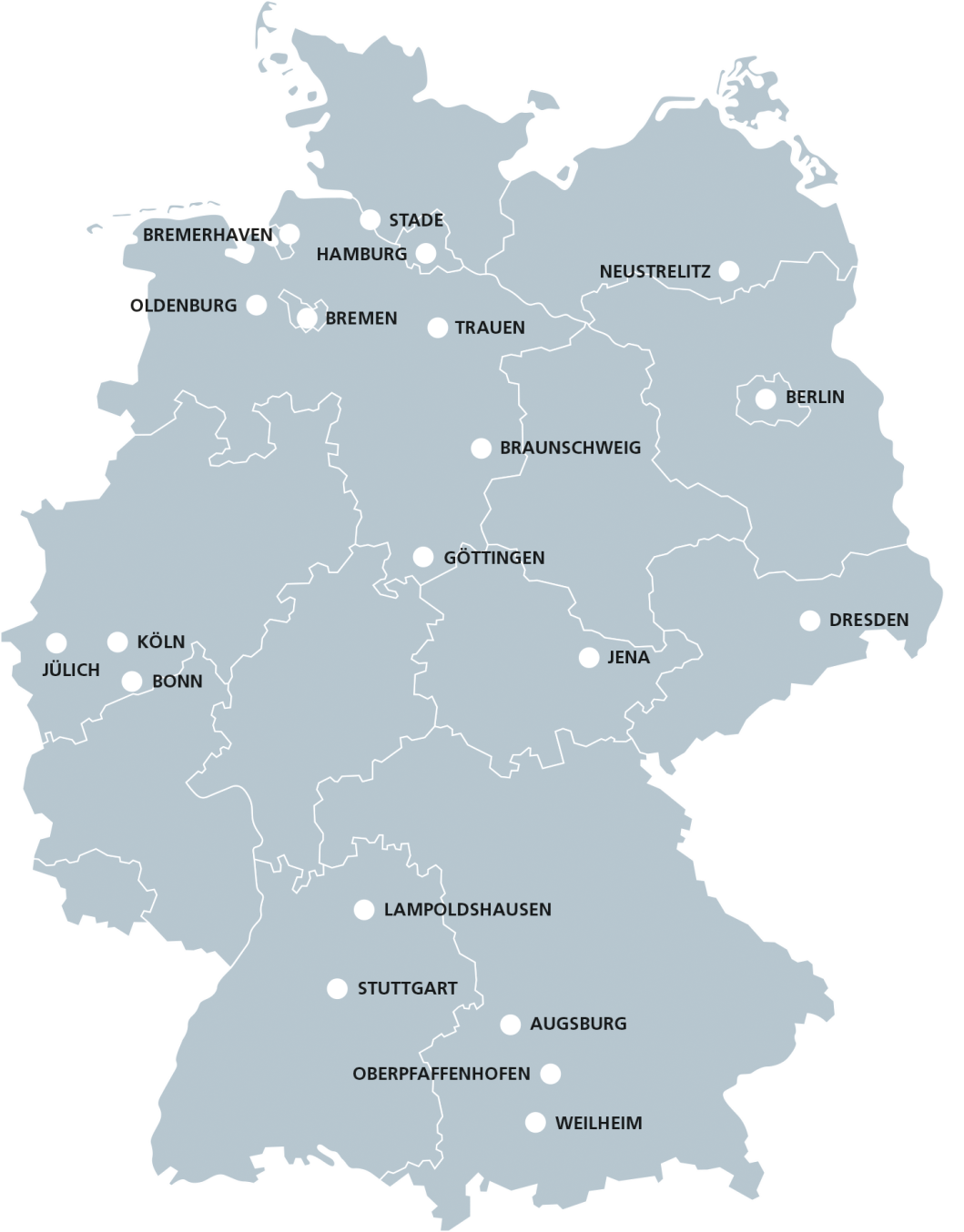 Approx. 8000 employees across 40 institutes and facilities at 20 sites.

Offices in Brussels, Paris, 
Tokyo and Washington.
Onboard Software Systems
Modeling and Simulation
Scientific Visualization
Virtual and Extended Reality
DLR.de  •  Chart 3
> U Tokyo Seminar > Achim Basermann  • HPC Challenges in Aeronautics and Space Applications  > 13.12.2017
DLR Institute Simulation and Software TechnologyScientific Themes and Working Groups
Intelligent and Distributed Systems
Distributed Software Systems
Intelligent Algorithms and Optimization
Software Engineering
Intelligent Systems
Parallel Numerics
High-Performance Computing
Departments
Working Groups
Software for Space Systems and Interactive Visualization
DLR.de  •  Chart 4
> U Tokyo Seminar > Achim Basermann  • HPC Challenges in Aeronautics and Space Applications  > 13.12.2017
High Performance Computing – Survey of Topics
Parallel algorithms and data structures
Numerical libraries
Optimization algorithms and tools
Algorithms for quantum computers
Parallelization techniques for modern computer architectures
Parallel programming
Programming of quantum computers
Parallel basic libraries
Tools for parallel software systems
Data Science
Pre-processing, e.g. partitioning
High performance data analytics
Parallel monitoring
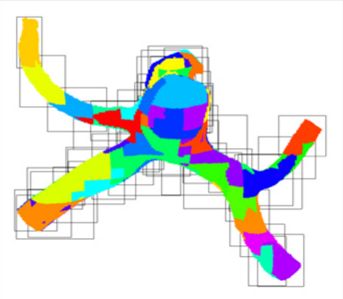 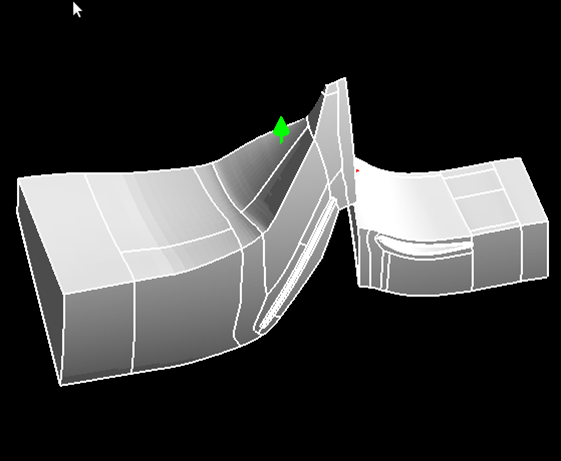 DLR.de  •  Chart 5
> U Tokyo Seminar > Achim Basermann  • HPC Challenges in Aeronautics and Space Applications  > 13.12.2017
Projects in High Performance Computing at DLR
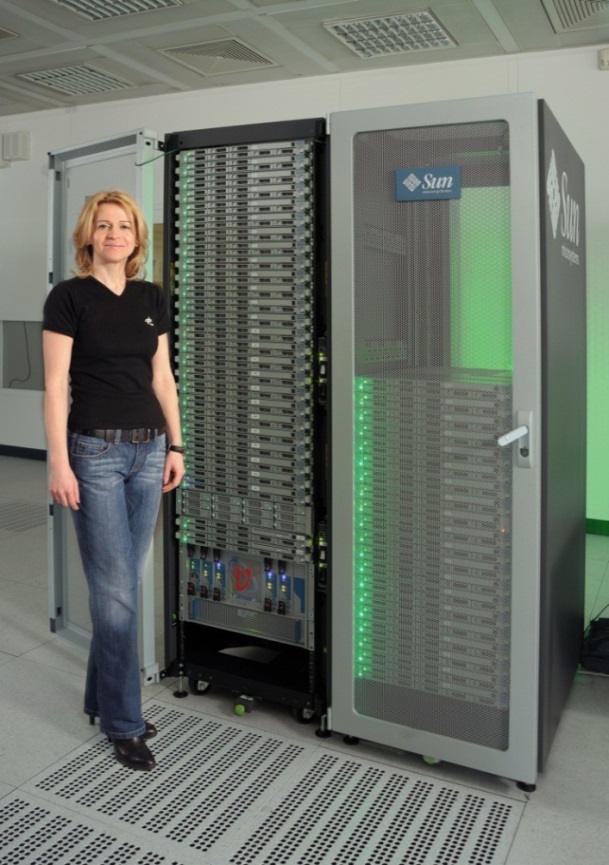 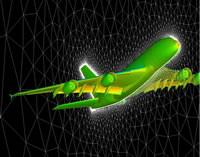 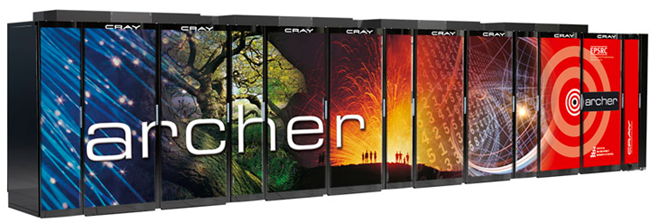 DLR.de  •  Chart 6
> U Tokyo Seminar > Achim Basermann  • HPC Challenges in Aeronautics and Space Applications  > 13.12.2017
Survey on Projects
Exascale computing
Solvers for quantum physics problems
Pre- and Processing
Helicopter and aircraft simulation

TiGL – A Geometry Library for Airplanes
Optimization
Thermal management for spacecraft
Aeronautic and space problems for adiabatic quantum annealers

HPC for Space Situational Awareness (SSA)
DLR.de  •  Chart 7
> U Tokyo Seminar > Achim Basermann  • HPC Challenges in Aeronautics and Space Applications  > 13.12.2017
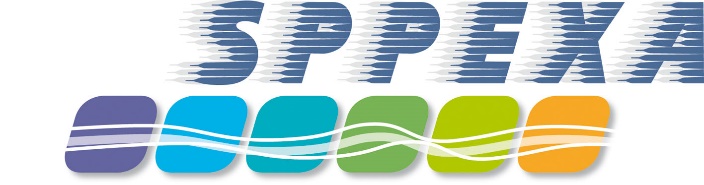 ESSEX Motivation: Requirements for Exascale
DFG Projekt ESSEX
HardwareFault toleranceEnergy efficiency New levels of parallelism
Quantum Physics Applications Extremely large sparse matrices:eigenvalues, spectral properties,
time evolution
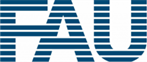 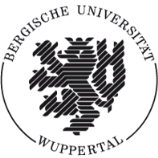 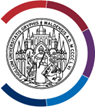 ESSEX
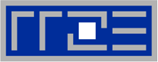 Exascale  Sparse Solver Repository (ESSR)
ghost / PHIST
FT concepts,
programming for extreme parallelism
ESSEX applications:
Graphene,
topological insulators, …
Sparse eigensolvers, preconditioners, spectral methods
Quantum physics / chemistry
[Speaker Notes: We are motivated by applications from quantum physics that involve the solution of extremely large sparse eigenvalue problems. ESSEX has teamed up to enable this class of applications for exascale systems. We will implement an Exascale Sparse Solver Repository whose features will reach far beyond our target applications.

This is because the routines in the repository have a broad range of applications, and the basic concepts can server as blueprints for many other exascale projects.]
DLR.de  •  Chart 8
> U Tokyo Seminar > Achim Basermann  • HPC Challenges in Aeronautics and Space Applications  > 13.12.2017
ESSEX: Physical Motivation and Sparse Eigenvalue problem
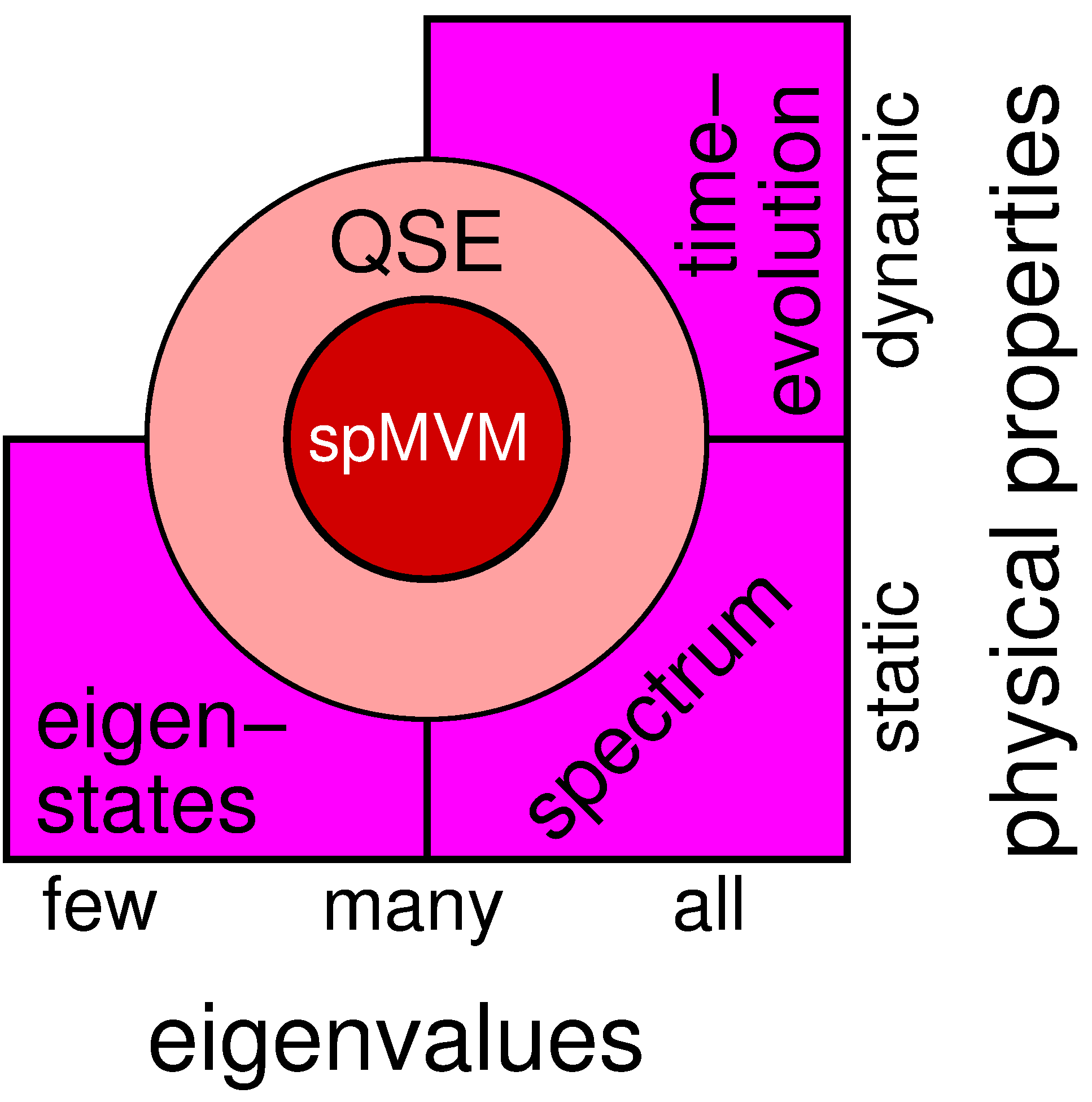 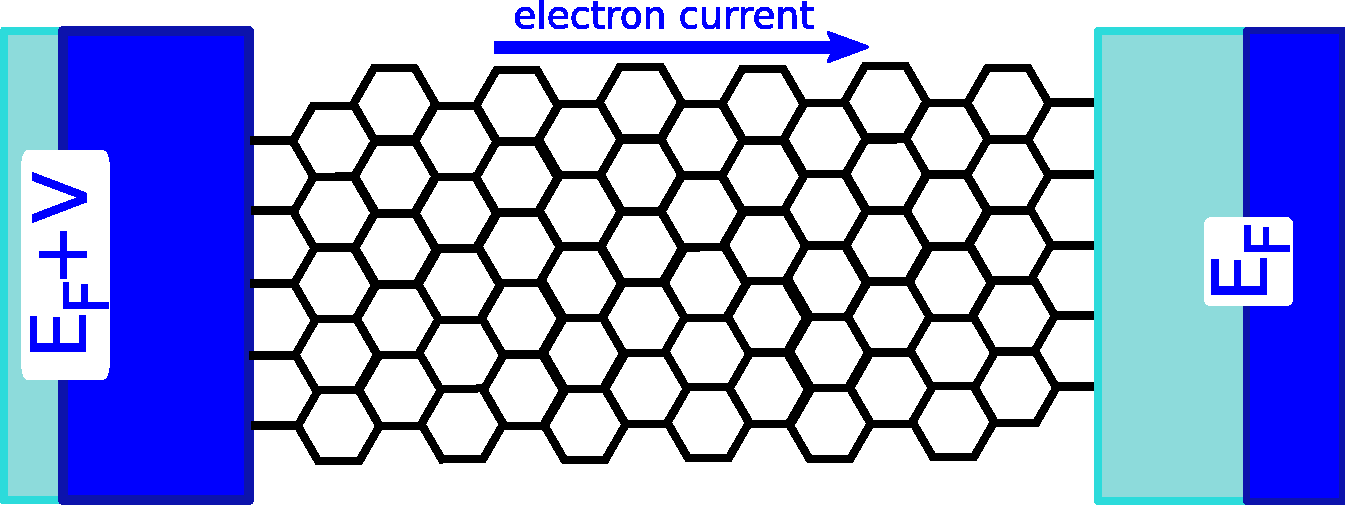 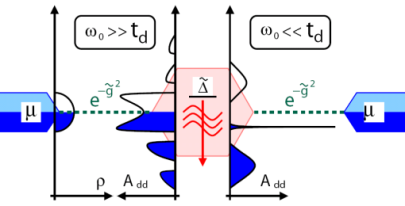 (𝝀i, xi)
[Speaker Notes: The applications area is first concerned with optimally preparing physical setups for exascale computing. The QSE is crucial for the performance of most basic building blocks, for example a different view on the system’s DoF leads to a drastic change in the matrix sparsity pattern, with corresponding changes in the performance of basic spM operations.

Second, we finally want to solve relevant and challenging problems, which arise from the most fundamental equation of quantum physics: The Schrödinger Equation. Target applications to validate our work are graphene nano-ribbons, transport through quantum dots, and topological insulators.

QSE: Quality Software Engineering]
DLR.de  •  Chart 9
> U Tokyo Seminar > Achim Basermann  • HPC Challenges in Aeronautics and Space Applications  > 13.12.2017
ESSEX Software Development: Basics
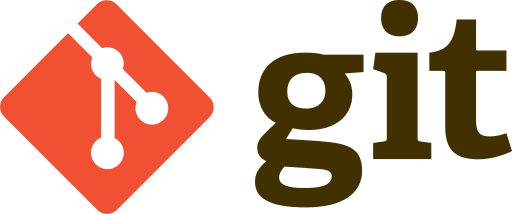 Git for distributed software developement
Merge-request workflow for code review; changes only in branches
Own MPI extension for Google Test
Realization of continuous-integration with Jenkins server
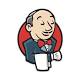 DLR.de  •  Chart 10
> U Tokyo Seminar > Achim Basermann  • HPC Challenges in Aeronautics and Space Applications  > 13.12.2017
Application, Algorithm and Performance: Kernel Polynomial Method (KPM) –A Holistic View
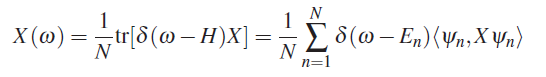 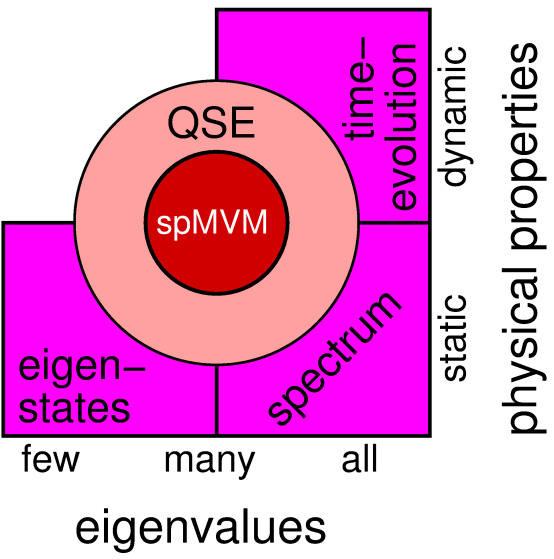 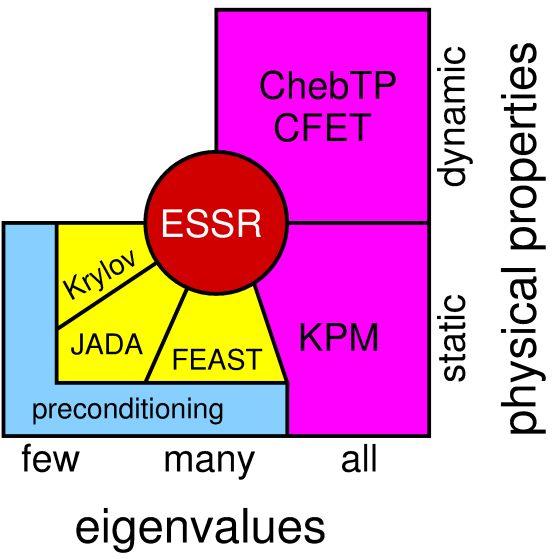 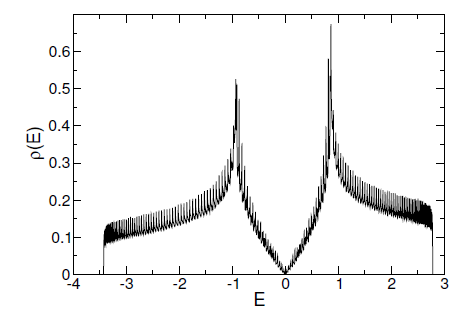 DLR.de  •  Chart 11
> U Tokyo Seminar > Achim Basermann  • HPC Challenges in Aeronautics and Space Applications  > 13.12.2017
KPM: Heterogenous Node Performance
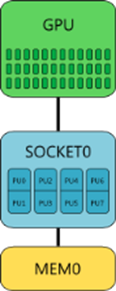 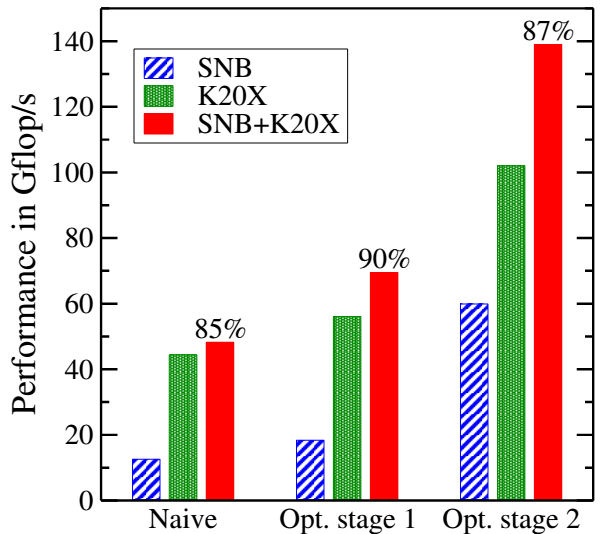 NVIDIDA K20X
Intel 
Xeon E5-2670 (SNB)
2.3x
Heterogeneous efficiency
Topological Insulator Application 
Double complex computations
Data parallel static workload distribution
4.8x
DLR.de  •  Chart 12
> U Tokyo Seminar > Achim Basermann  • HPC Challenges in Aeronautics and Space Applications  > 13.12.2017
KPM: Large Scale Heterogenous Node Performance
CRAY XC30 – PizDaint*
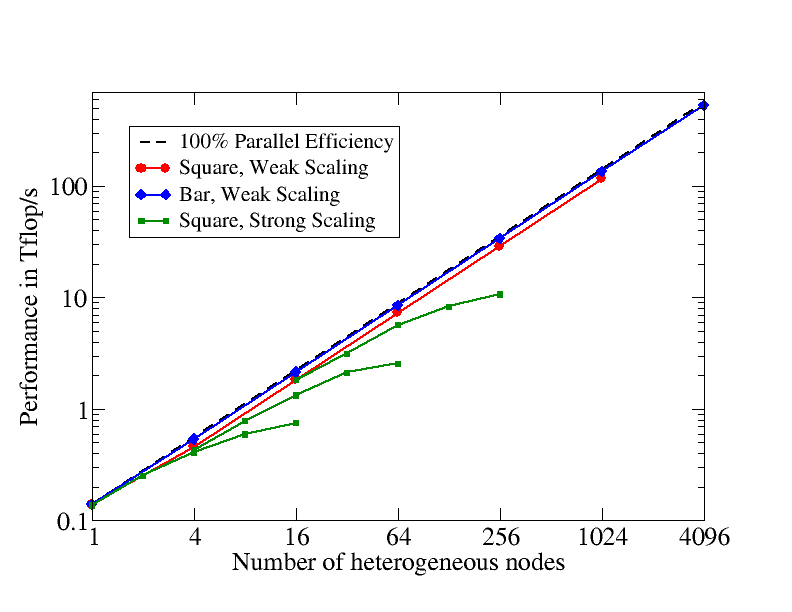 0.53 PF/s
(11% of LINPACK)
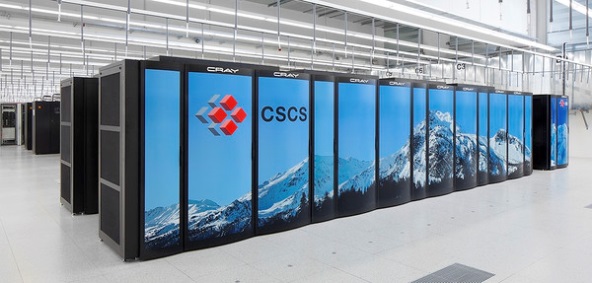 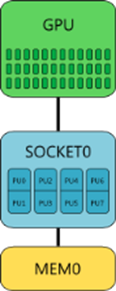 5272 nodes
Peak: 	     7.8 PF/s
LINPACK: 6.3 PF/s
Largest system in Europe
Performance Engineering of the Kernel Polynomial Method on Large-Scale CPU-GPU SystemsM. Kreutzer, A. Pieper, G. Hager, A. Alvermann, G. Wellein and H. Fehske, IEEE IPDPS 2015
*Thanks to CSCS/T. Schulthess for granting access and compute time
DLR.de  •  Chart 13
> U Tokyo Seminar > Achim Basermann  • HPC Challenges in Aeronautics and Space Applications  > 13.12.2017
EC Project CRESTA (2011-2014)
Three year EU-funded collaborative project, 13 partners, €12 million costs, €8.5 million funding, start: October 2011
Collaborative Research into Exascale Systemware, Tools and Applications
Project coordinator: EPCC at The University of Edinburgh
CRESTA has a very strong focus on exascale software challenges
Uses a co-design model of applications with exascale potential interacting with systemware and tools activities
The hardware partner is Cray
Applications represent broad spectrum from science and engineering
CRESTA will compare and contrast incremental and disruptive solutions to Exascale challenges
DLR.de  •  Chart 14
> U Tokyo Seminar > Achim Basermann  • HPC Challenges in Aeronautics and Space Applications  > 13.12.2017
SC: Concepts for Exascale Pre- and Post-Processing
Goals: development of pre- and post-processing as well as remote hybrid rendering tools in order to support exascale applications and users with focus on
mesh analysis and partitioning tools,
visualization tools and
data management tools
in a co-design process with CRESTA applications
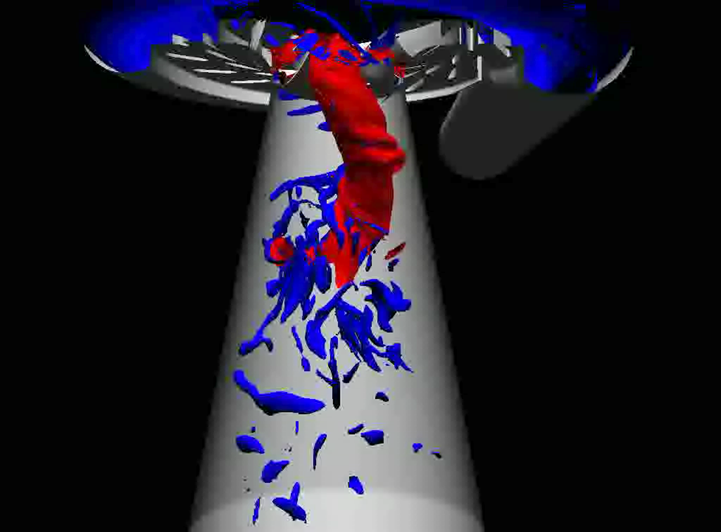 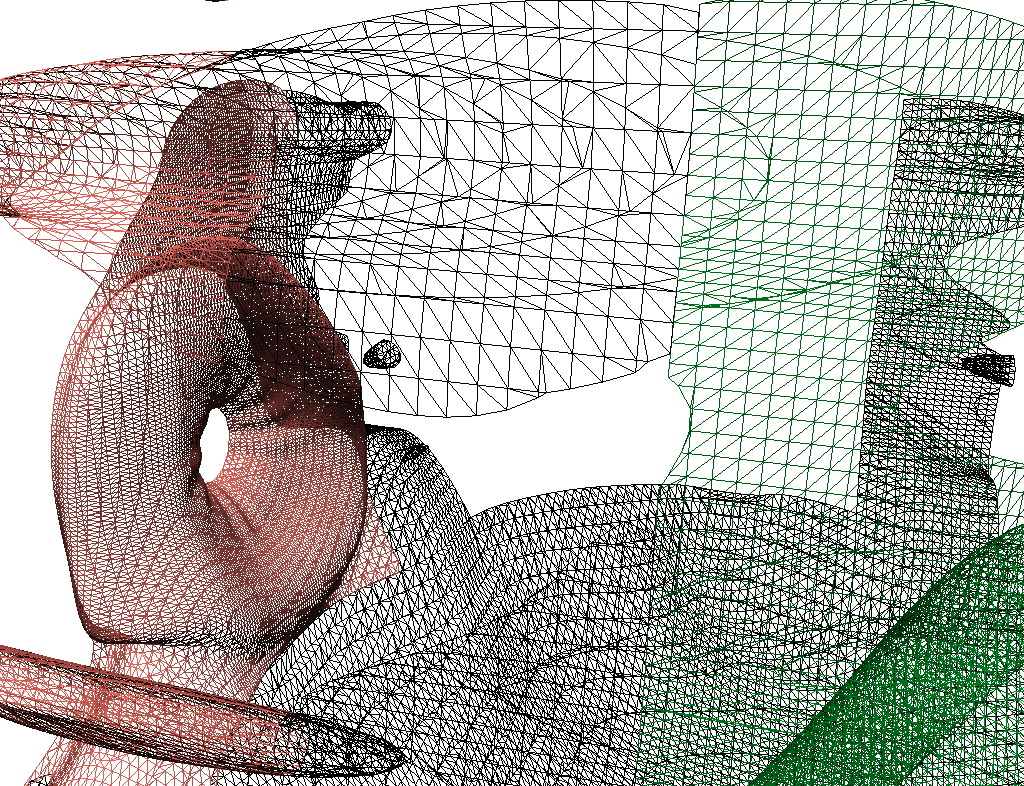 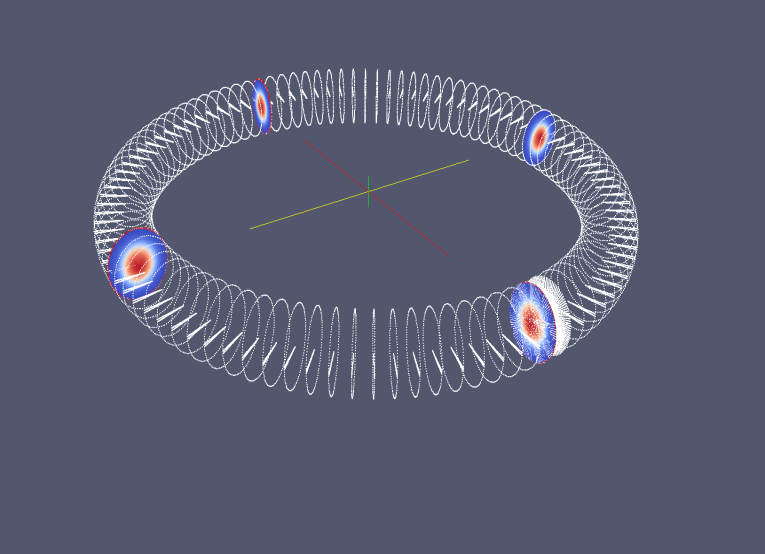 DLR.de  •  Chart 15
> U Tokyo Seminar > Achim Basermann  • HPC Challenges in Aeronautics and Space Applications  > 13.12.2017
PPSTee: A Pre-Processing Interface for Steering Exascale Simulations
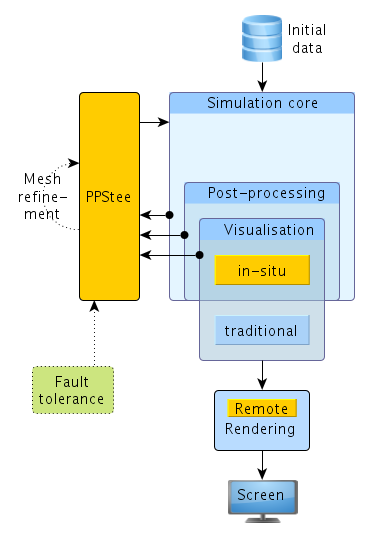 Swappable partitioning tools(ParMETIS, PTScotch, Zoltan)
Consideration of different simulation phases like core computations and visualization
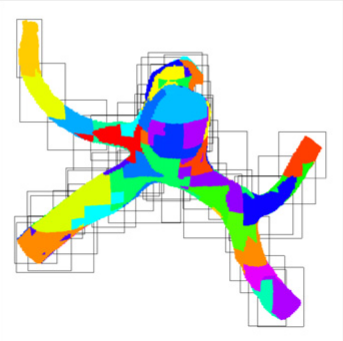 DLR.de  •  Chart 16
> U Tokyo Seminar > Achim Basermann  • HPC Challenges in Aeronautics and Space Applications  > 13.12.2017
Interactive Particle Seeding
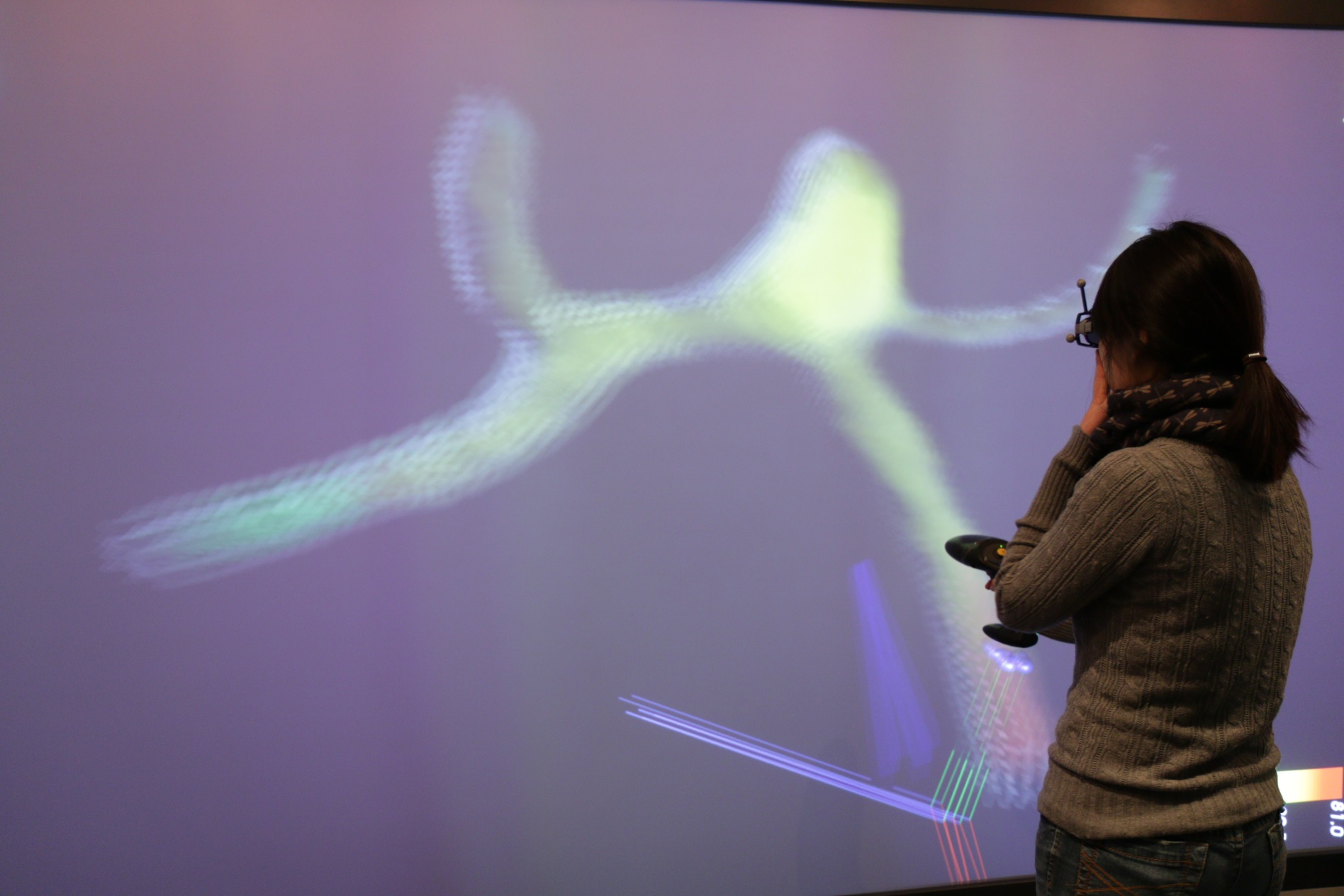 DLR.de  •  Chart 17
> U Tokyo Seminar > Achim Basermann  • HPC Challenges in Aeronautics and Space Applications  > 13.12.2017
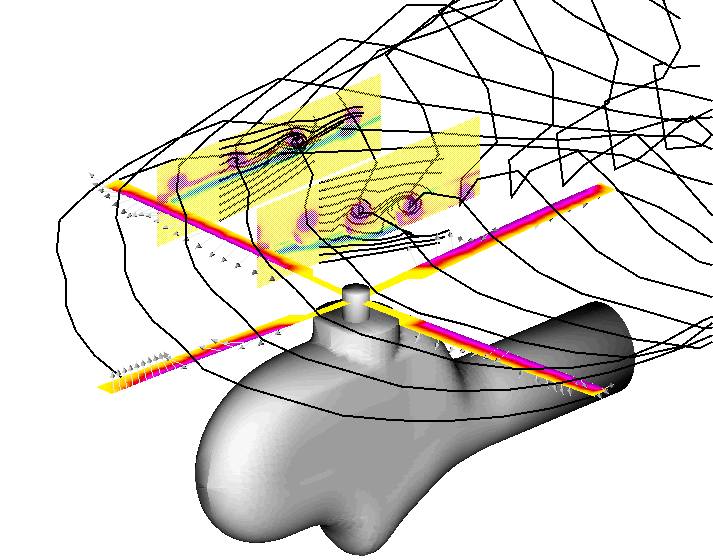 DLR Project Free-Wake
Developed 1994-1996 by FT-HS
implemented in Fortran
MPI-parallel

Used by the FT-HS rotor simulation code S4 

Simulates the flow around a helicopter’s rotor

Vortex-Lattice method
Discretizes complex wake structures with a set of vortex elements

Based on experimental data (from the international HART program 1995)

SC´s task: hybrid Free-Wake parallelization for CPUs and GPGPUs
DLR.de  •  Chart 18
> U Tokyo Seminar > Achim Basermann  • HPC Challenges in Aeronautics and Space Applications  > 13.12.2017
GPU Computing with OpenACC
program main
    real :: a(N)
    …
!$acc data copyout(a)
    ! computation on the GPU in several loops:
    ….
!$acc parallel loop
    do i = 1, N
        a(i) = 2.5 * i
    end do
!$acc parallel loop
    …
!$acc end data
    ! Now results available on the CPU
    …
end program main
DLR.de  •  Chart 19
> U Tokyo Seminar > Achim Basermann  • HPC Challenges in Aeronautics and Space Applications  > 13.12.2017
Port to GPGPU and Modernization
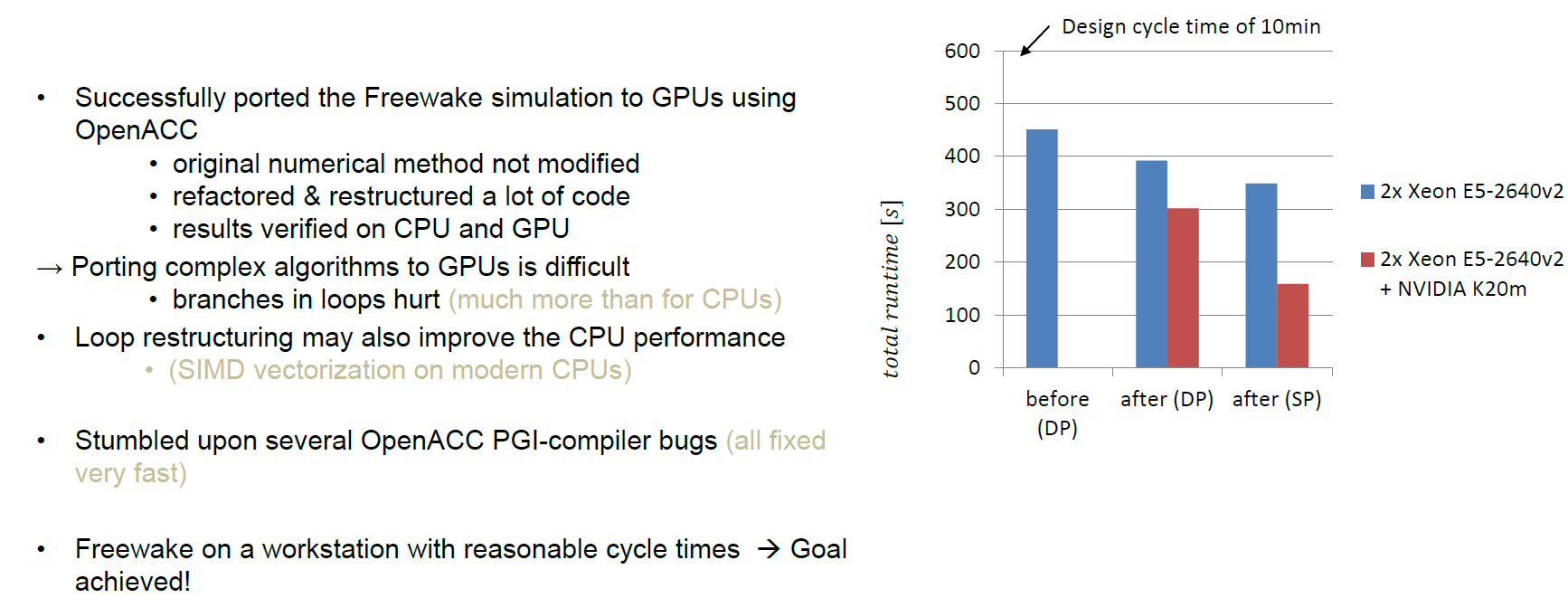 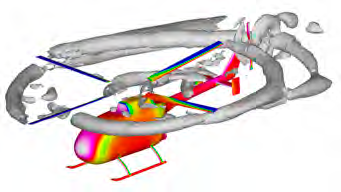 DLR.de  •  Chart 20
> U Tokyo Seminar > Achim Basermann  • HPC Challenges in Aeronautics and Space Applications  > 13.12.2017
Parallel Coupling Frameworks
FSDM: Flow Simulator Data Manager
VAST: Versatile Aeromechanic Simulation Tool
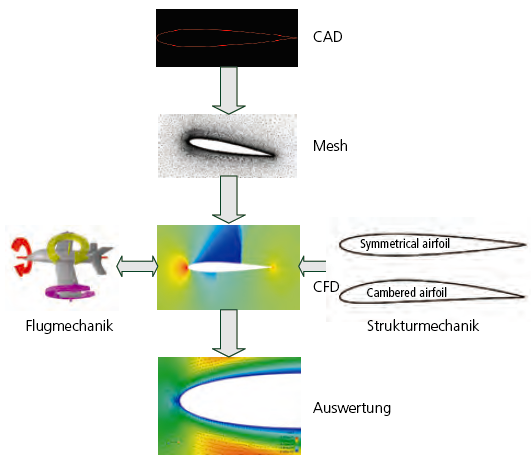 Structural mechanics
Flight mechanics
Analytics
Coupling of several application components
DLR.de  •  Chart 21
> U Tokyo Seminar > Achim Basermann  • HPC Challenges in Aeronautics and Space Applications  > 13.12.2017
TiGL
A Geometry Library for Airplanes
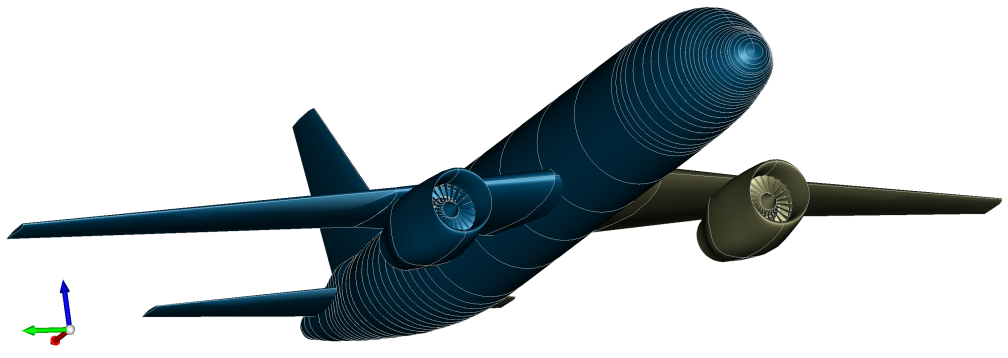 DLR.de  •  Chart 22
> U Tokyo Seminar > Achim Basermann  • HPC Challenges in Aeronautics and Space Applications  > 13.12.2017
What TiGL does
CPACS (Common Parametric Aircraft Configuration Schema) is an xml scheme that describes the characteristics of an aircraft
includes a parametric description for airplane or rotor-craft geometries

TiGL
generates geometries from CPACS files
provides an interface for geometry manipulation and queries
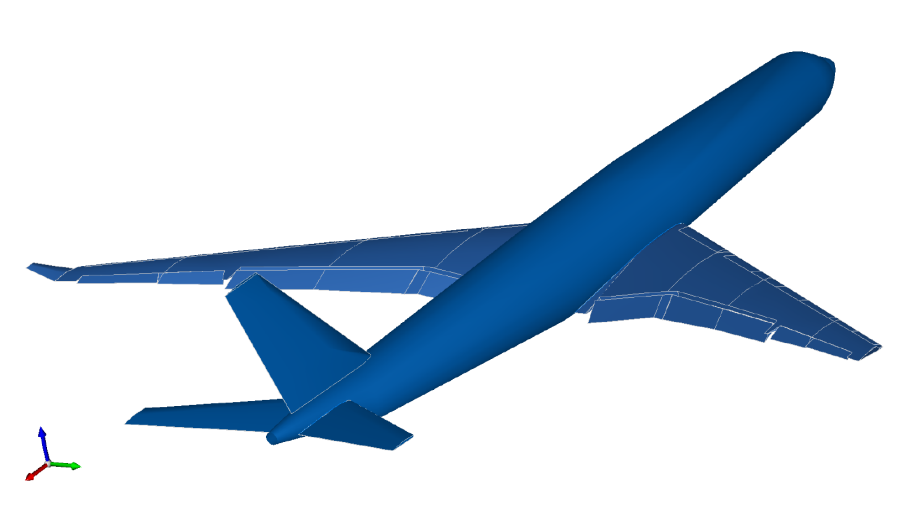 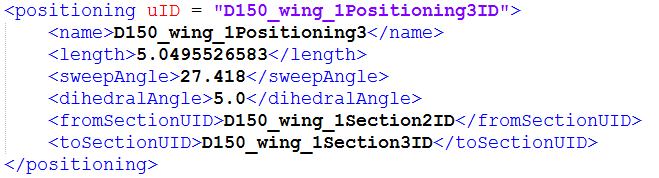 DLR.de  •  Chart 23
> U Tokyo Seminar > Achim Basermann  • HPC Challenges in Aeronautics and Space Applications  > 13.12.2017
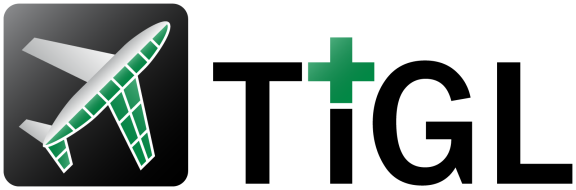 What TiGL is
TiGL is a C++ library with an interface for C, Java, Python, Matlab and Fortran

It uses the Open CASCADE CAD kernel to represent airplane geometries as NURBS surfaces
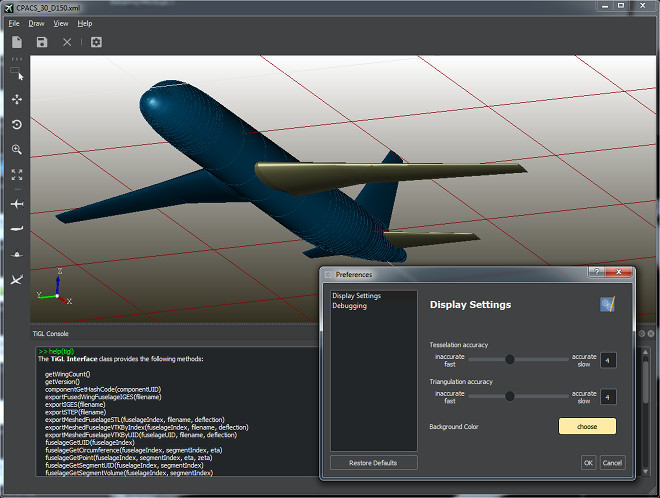 It is shipped with the TiGL Viewer for visualizing aircraft geometries or viewing CAD files.


It is Open Source and available on Github
DLR.de  •  Chart 24
> U Tokyo Seminar > Achim Basermann  • HPC Challenges in Aeronautics and Space Applications  > 13.12.2017
Two Recent Successes in TiGL Development
Optimization-friendly parametrization of engine nacelles
Konstantin Rusch, 2017








Smooth surface generation using Gordon surfaces
Merlin Pelz, 2017
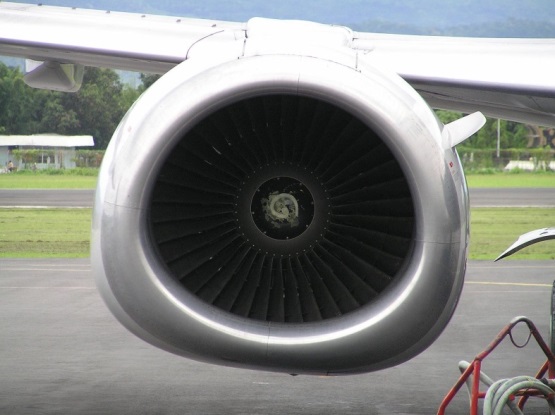 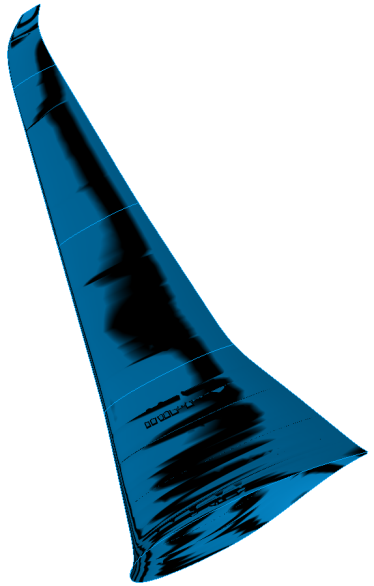 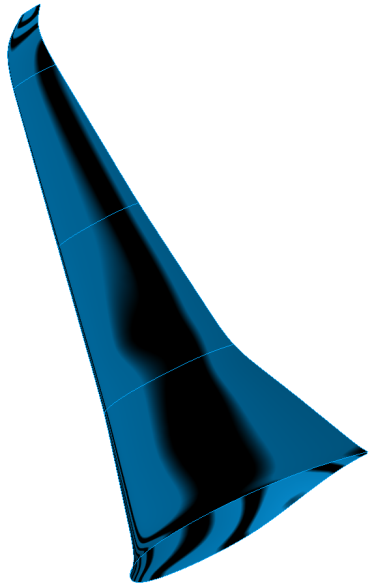 DLR.de  •  Chart 25
> U Tokyo Seminar > Achim Basermann  • HPC Challenges in Aeronautics and Space Applications  > 13.12.2017
Analysis and Optimization of the Spaceliner Pre-Design
Development of a hypersonic passenger spacecraft for long distance flights

Descent should be accomplished in gliding flight 

New research focus: development of a hybrid structure with integrated thermal control units involving magnetohydrodynamic (MHD) effects with cooled magnets
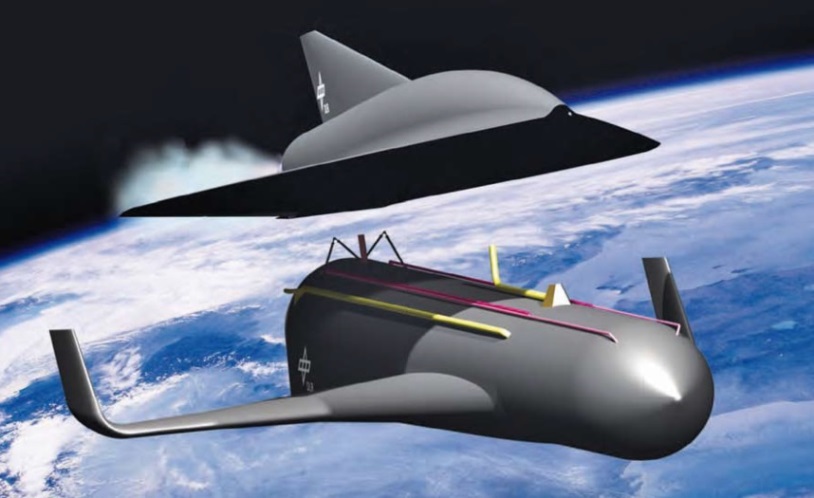 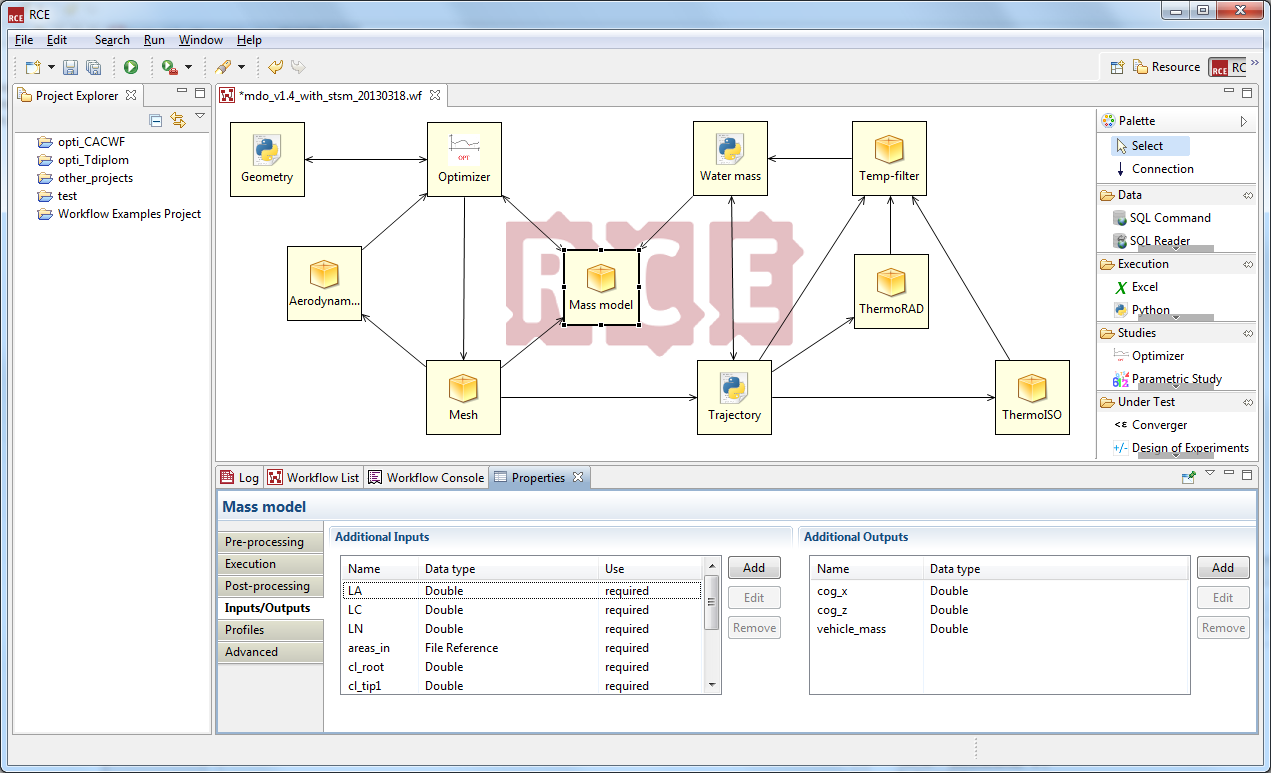 DLR.de  •  Chart 26
> U Tokyo Seminar > Achim Basermann  • HPC Challenges in Aeronautics and Space Applications  > 13.12.2017
Implementation of a Multidisciplinary Optimization Loop
Implementation of the design as process graph in the software platform RCE (remote component environment) by coupling tools from different disciplines

Problem: no derivatives available

Up to now: use of derivative-free optimizers from toolbox DAKOTA

Our development: new algorithm for nonlinear derivative-free constrained optimization
Derivative-free trust-region SQP-method
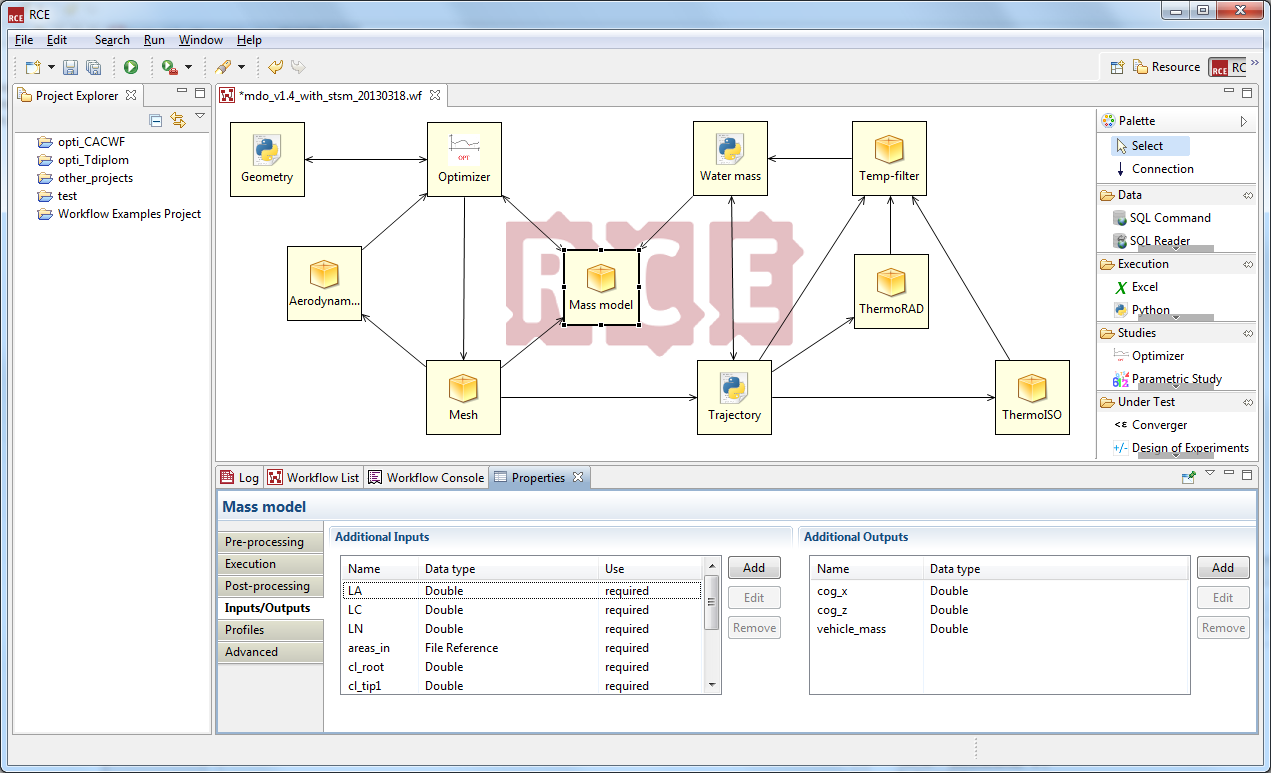 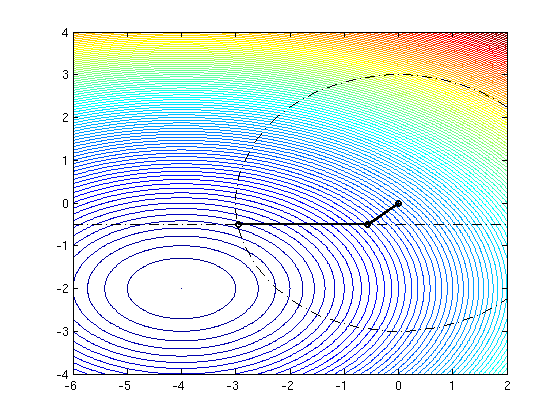 [Speaker Notes: SQP: Sequential Quadratic Programming]
DLR.de  •  Chart 27
> U Tokyo Seminar > Achim Basermann  • HPC Challenges in Aeronautics and Space Applications  > 13.12.2017
Adiabatic Quantum Computer
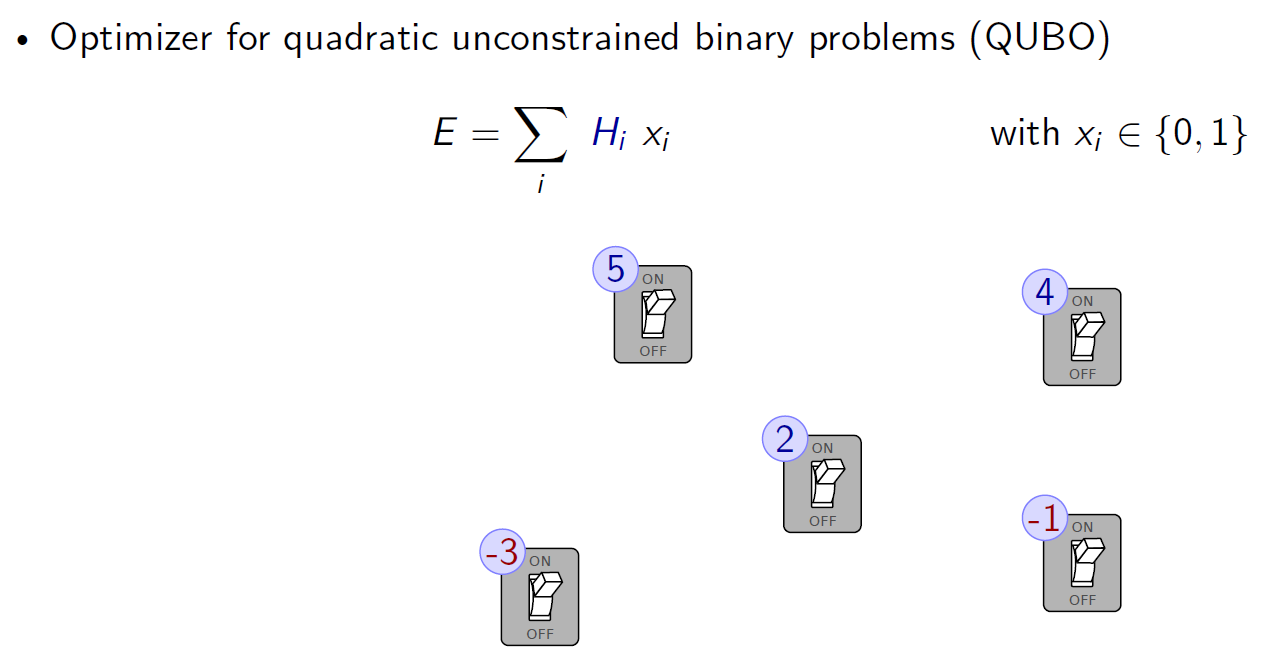 DLR.de  •  Chart 28
> U Tokyo Seminar > Achim Basermann  • HPC Challenges in Aeronautics and Space Applications  > 13.12.2017
Adiabatic Quantum Computer
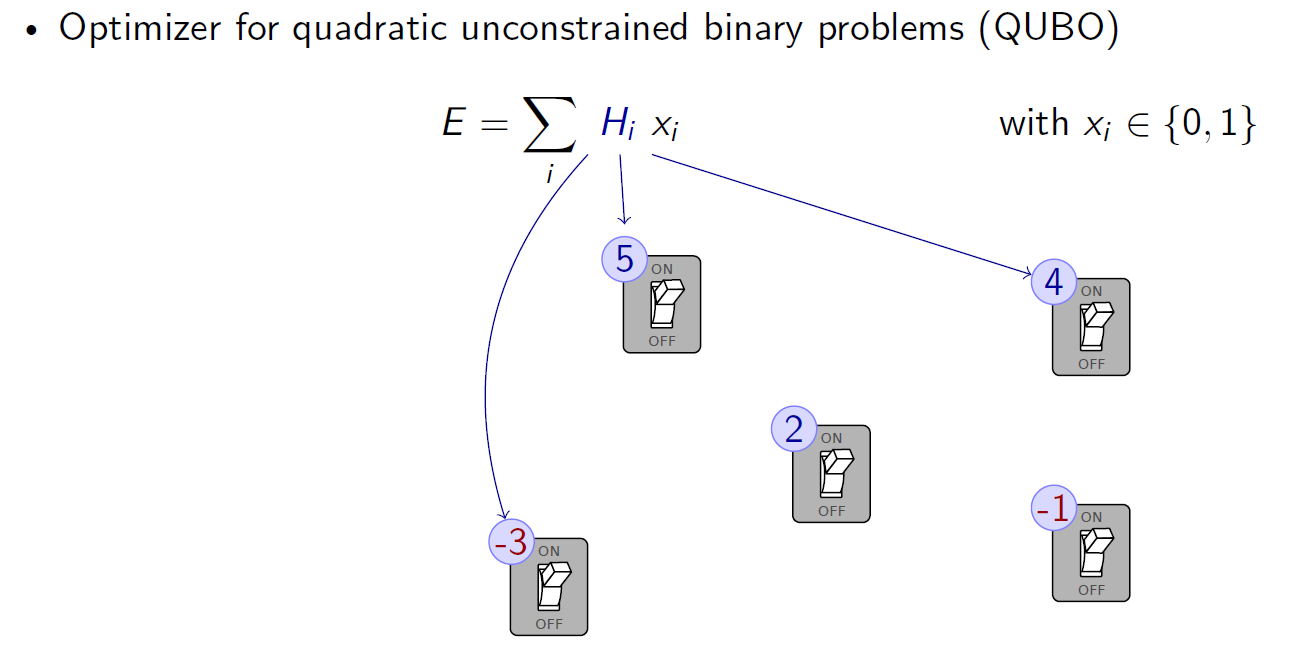 DLR.de  •  Chart 29
> U Tokyo Seminar > Achim Basermann  • HPC Challenges in Aeronautics and Space Applications  > 13.12.2017
Adiabatic Quantum Computer
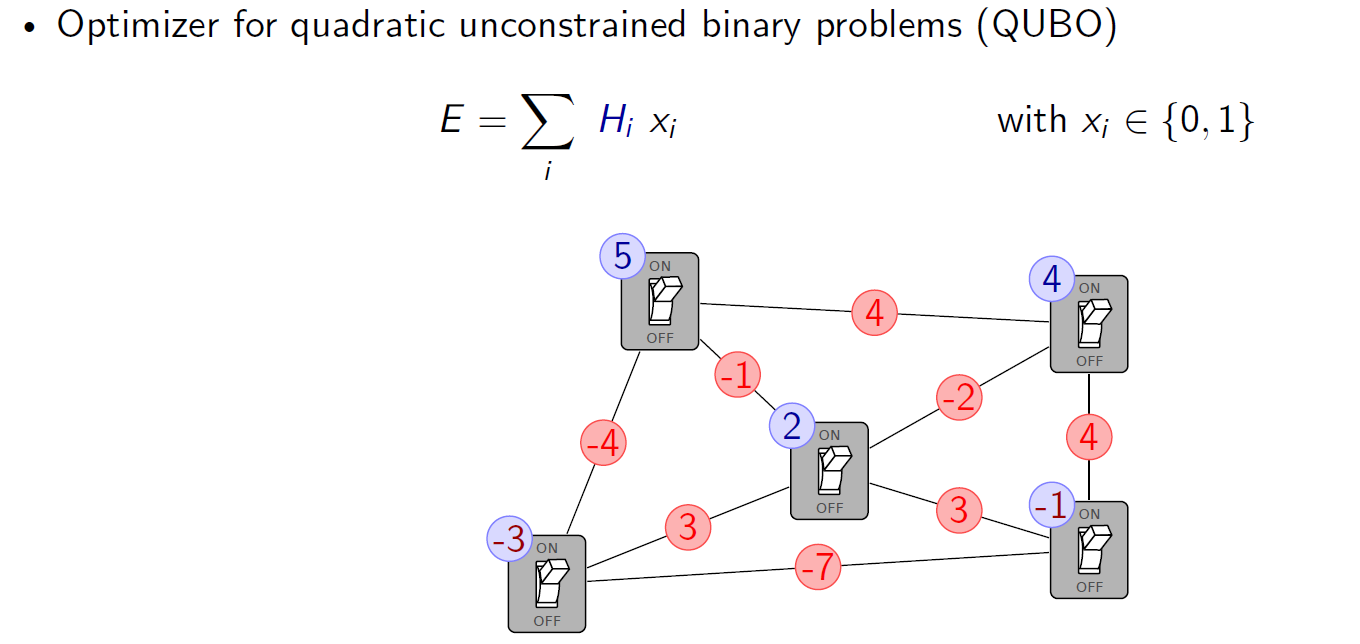 DLR.de  •  Chart 30
> U Tokyo Seminar > Achim Basermann  • HPC Challenges in Aeronautics and Space Applications  > 13.12.2017
Adiabatic Quantum Computer
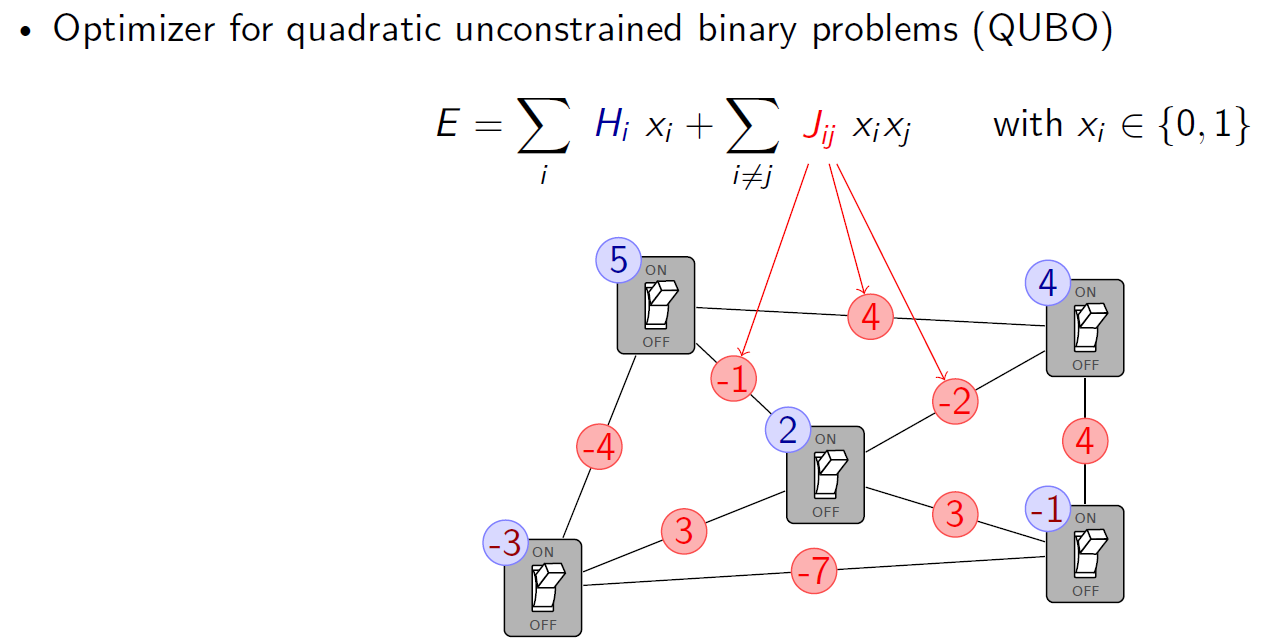 DLR.de  •  Chart 31
> U Tokyo Seminar > Achim Basermann  • HPC Challenges in Aeronautics and Space Applications  > 13.12.2017
Adiabatic Quantum Computer
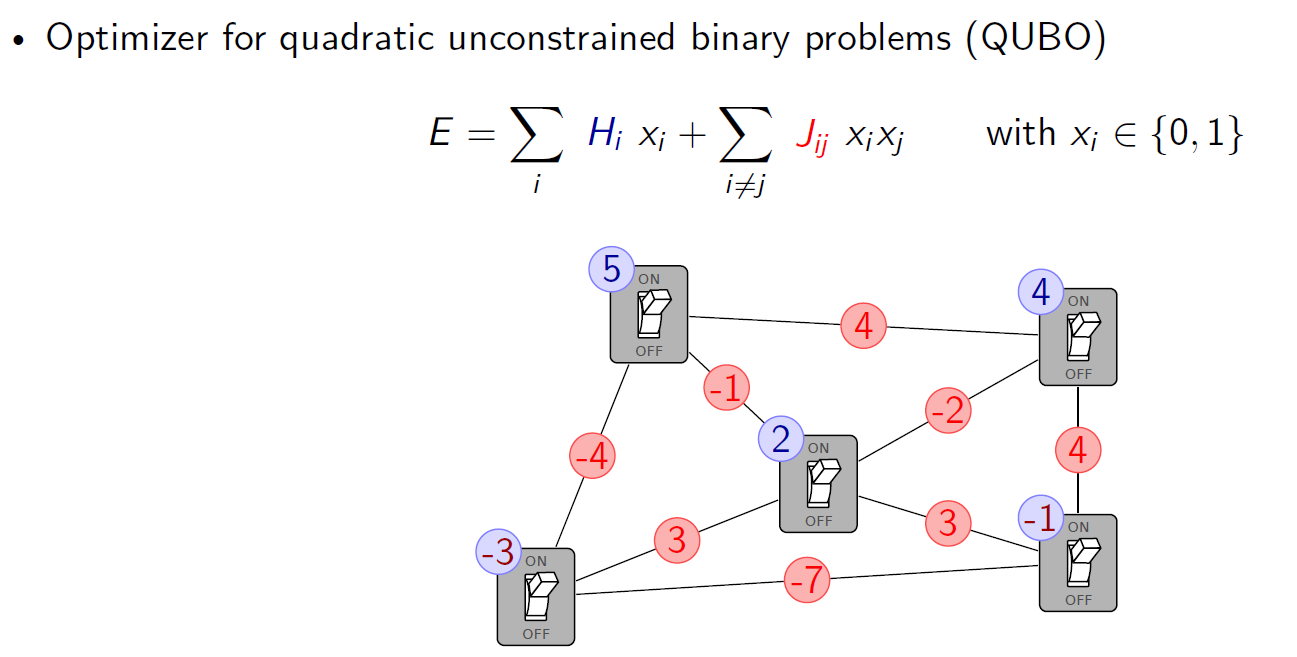 DLR.de  •  Chart 32
> U Tokyo Seminar > Achim Basermann  • HPC Challenges in Aeronautics and Space Applications  > 13.12.2017
Adiabatic Quantum Computer
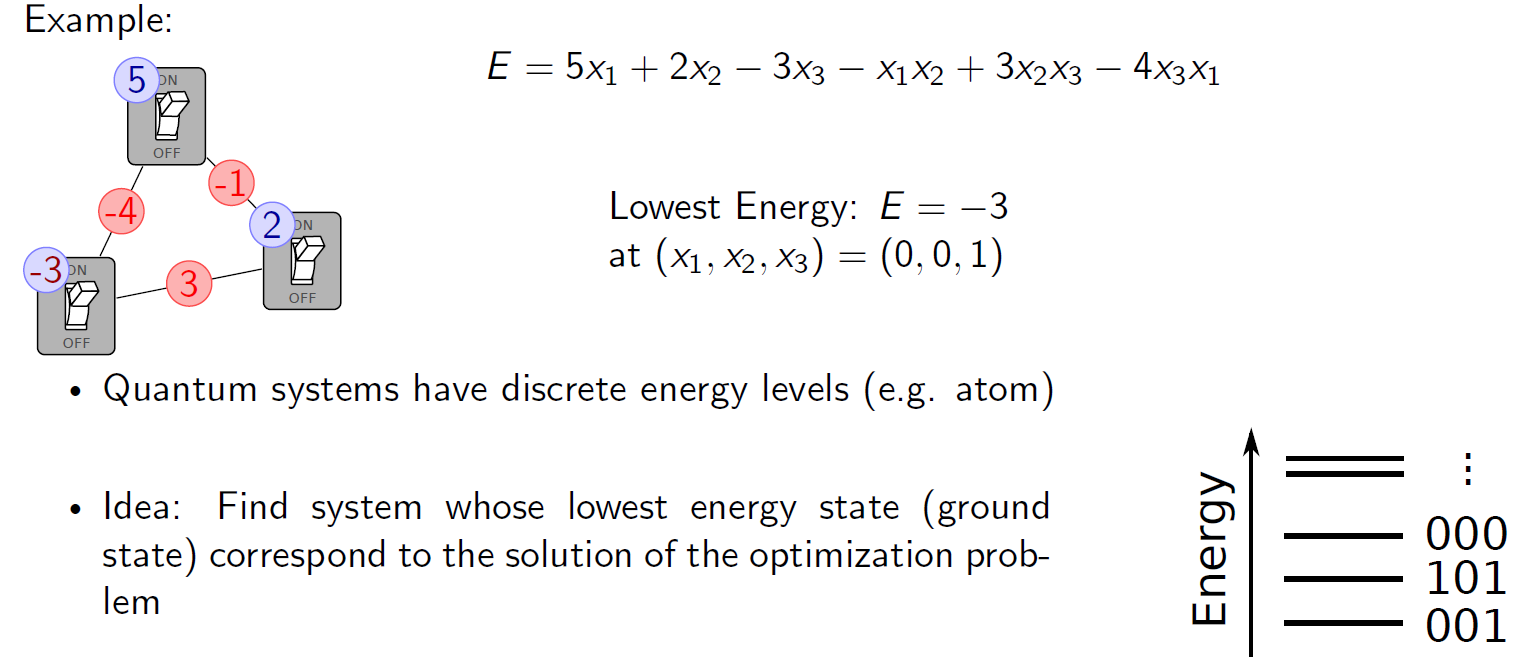 DLR.de  •  Chart 33
> U Tokyo Seminar > Achim Basermann  • HPC Challenges in Aeronautics and Space Applications  > 13.12.2017
Adiabatic Quantum Computer
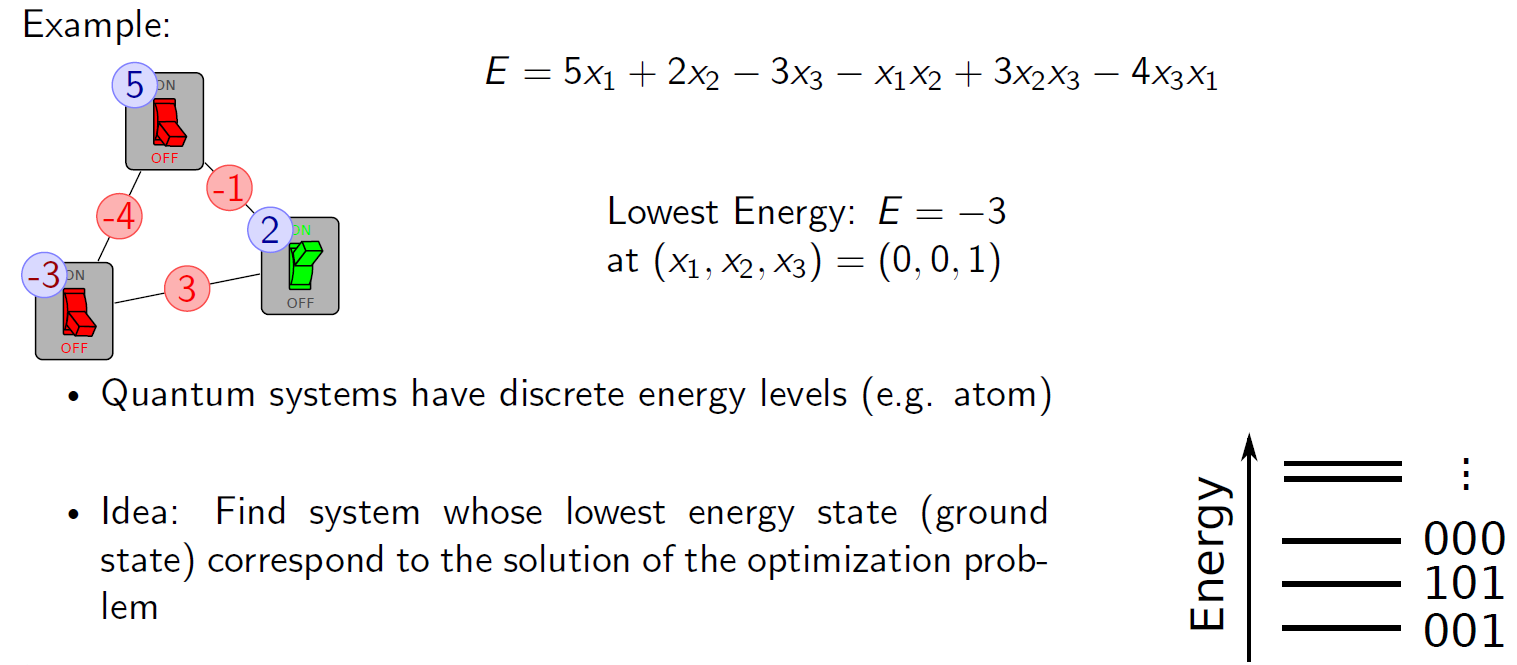 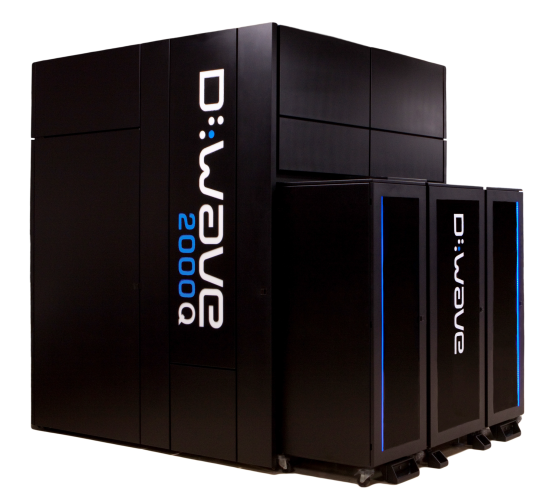 DLR.de  •  Chart 34
> U Tokyo Seminar > Achim Basermann  • HPC Challenges in Aeronautics and Space Applications  > 13.12.2017
Applications for Quantum Annealers
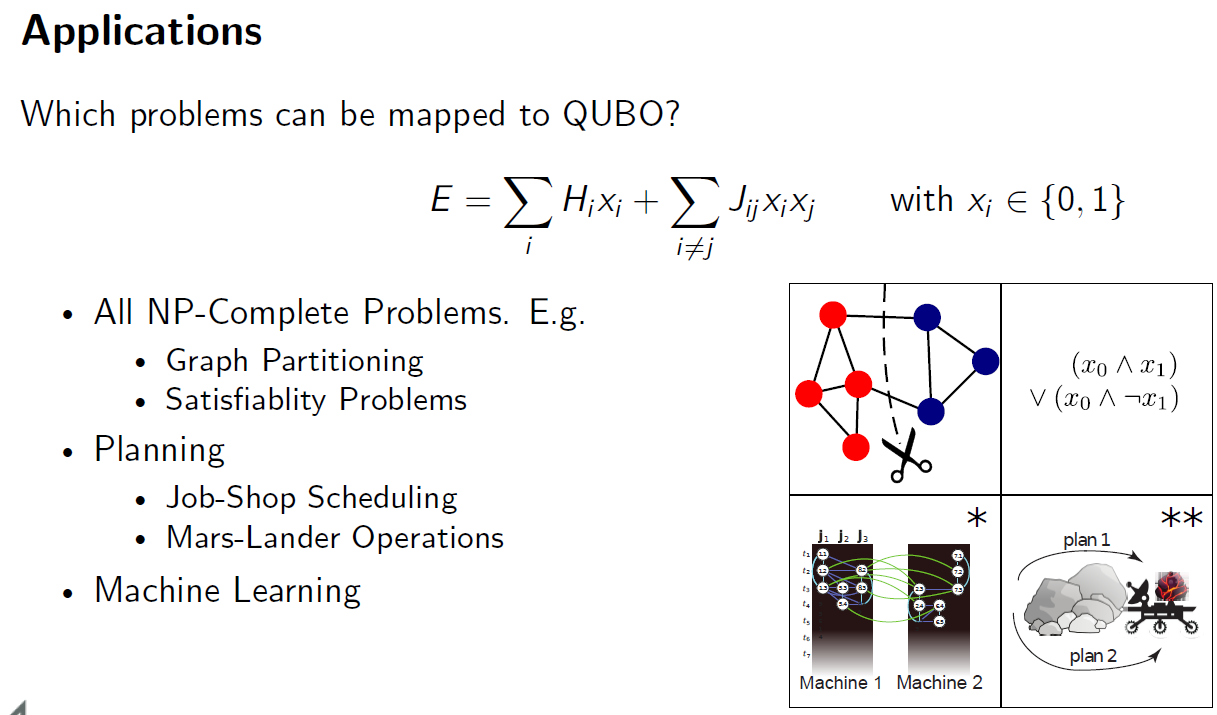 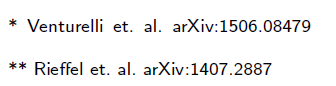 DLR.de  •  Chart 35
> U Tokyo Seminar > Achim Basermann  • HPC Challenges in Aeronautics and Space Applications  > 13.12.2017
DLR Application: Satellite Scheduling
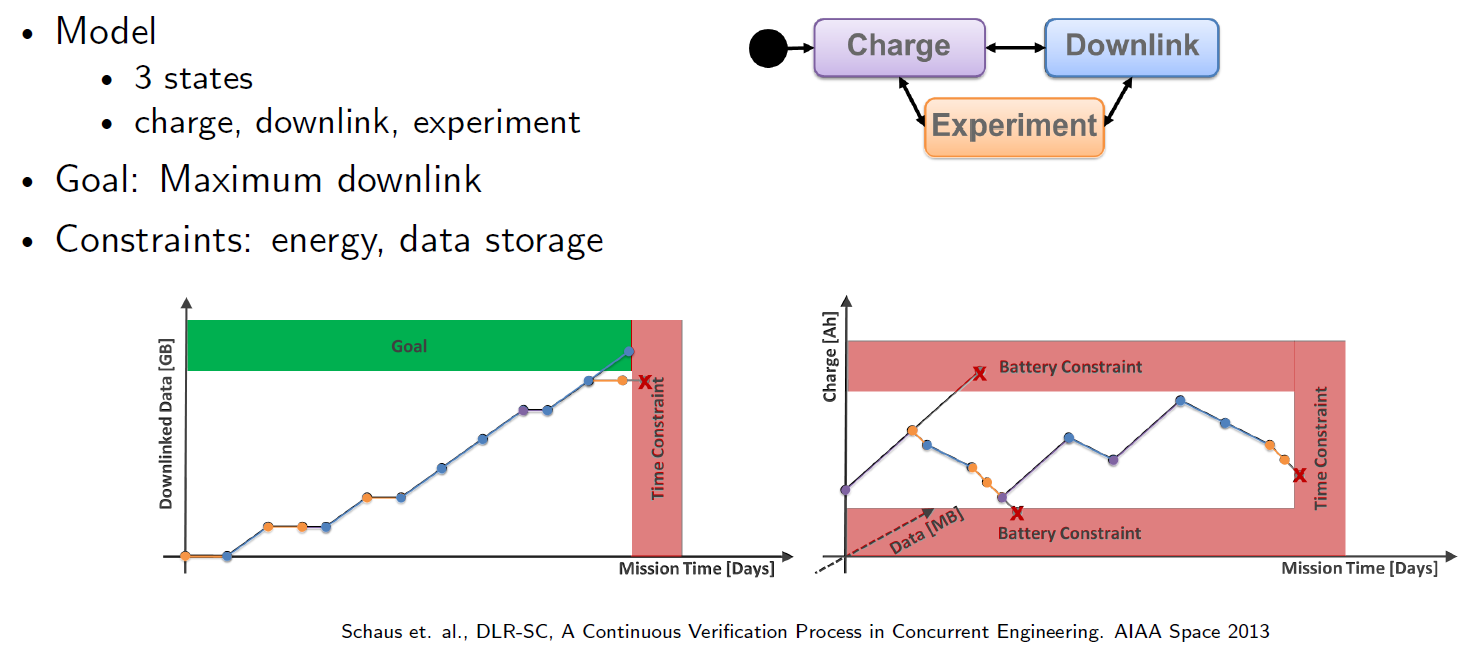 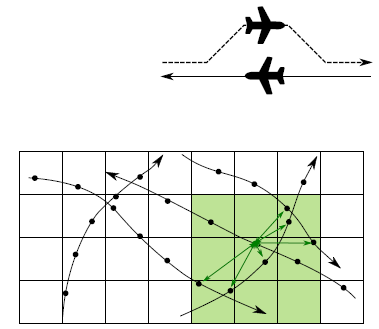 DLR.de  •  Chart 36
> U Tokyo Seminar > Achim Basermann  • HPC Challenges in Aeronautics and Space Applications  > 13.12.2017
DLR-NASA Application: Air Traffic Management
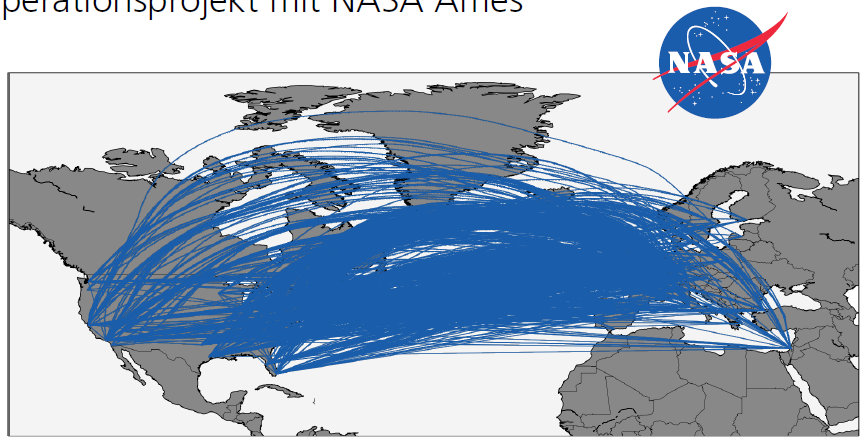 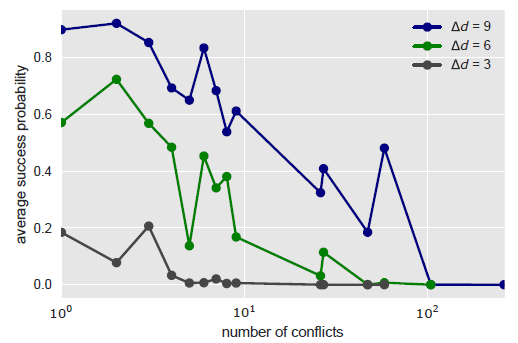 Optimization problem represented as QUBO
Preprocessing: cluster dependent conflicts
Computation of simplified instances
Preliminary results:
Success probability decreases withincreasing problem size
Precision of parameters limited
DLR.de  •  Chart 37
> U Tokyo Seminar > Achim Basermann  • HPC Challenges in Aeronautics and Space Applications  > 13.12.2017
DLR Software BACARDI: Backend Catalog for Relational Debris Information
Increasing number of space debris
26,000 known objects > 10 cm
Objects > 1 cm problematic

Current capabilities at DLR, GSOC
Orbit propagation
Collision detection
Observation planning andcorrelation

Composition of a DLR database
TLE unprecise
Precise data restricted
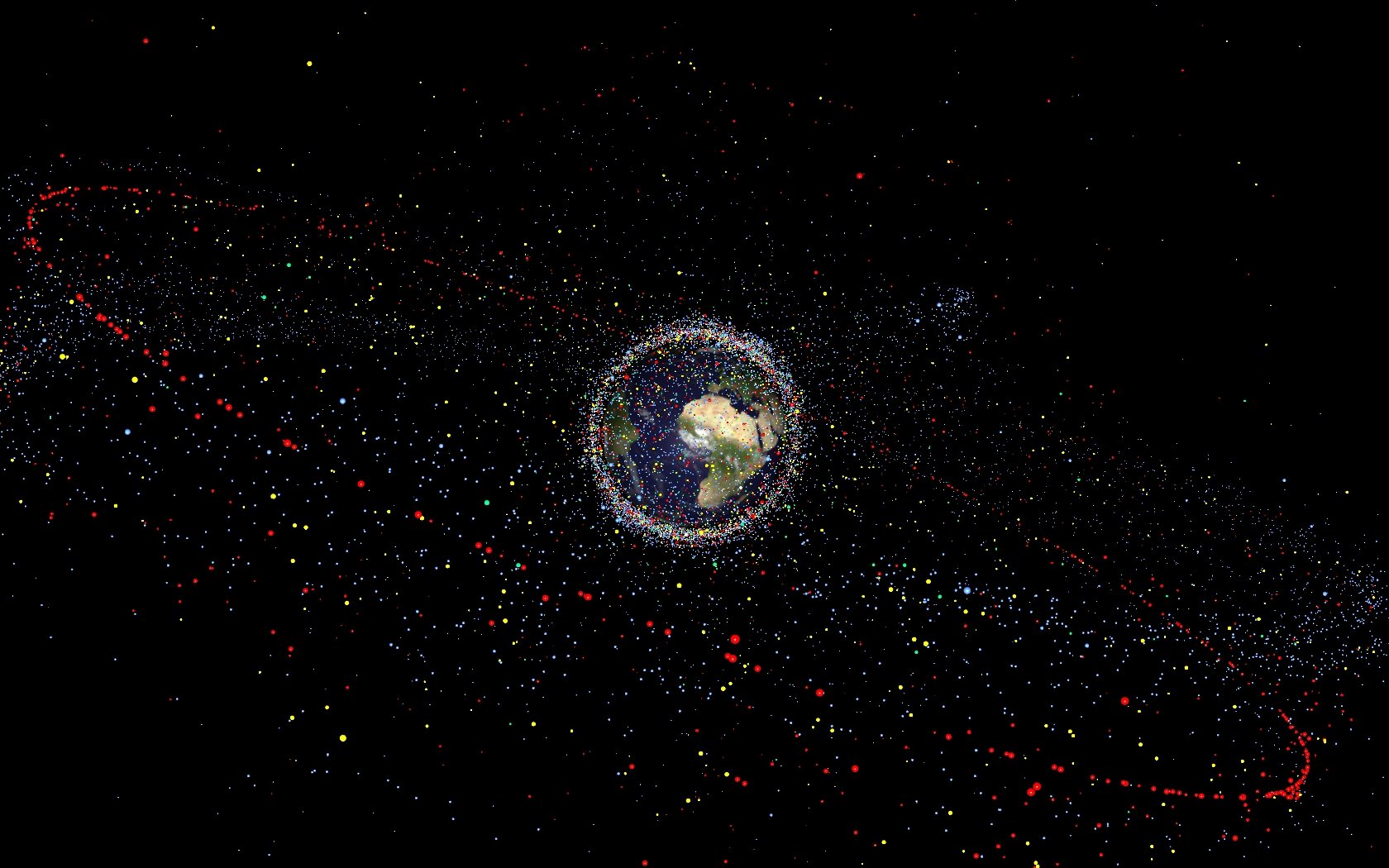 Copyright ESA
DLR.de  •  Chart 38
> U Tokyo Seminar > Achim Basermann  • HPC Challenges in Aeronautics and Space Applications  > 13.12.2017
Big Damage through Small Debris Particles
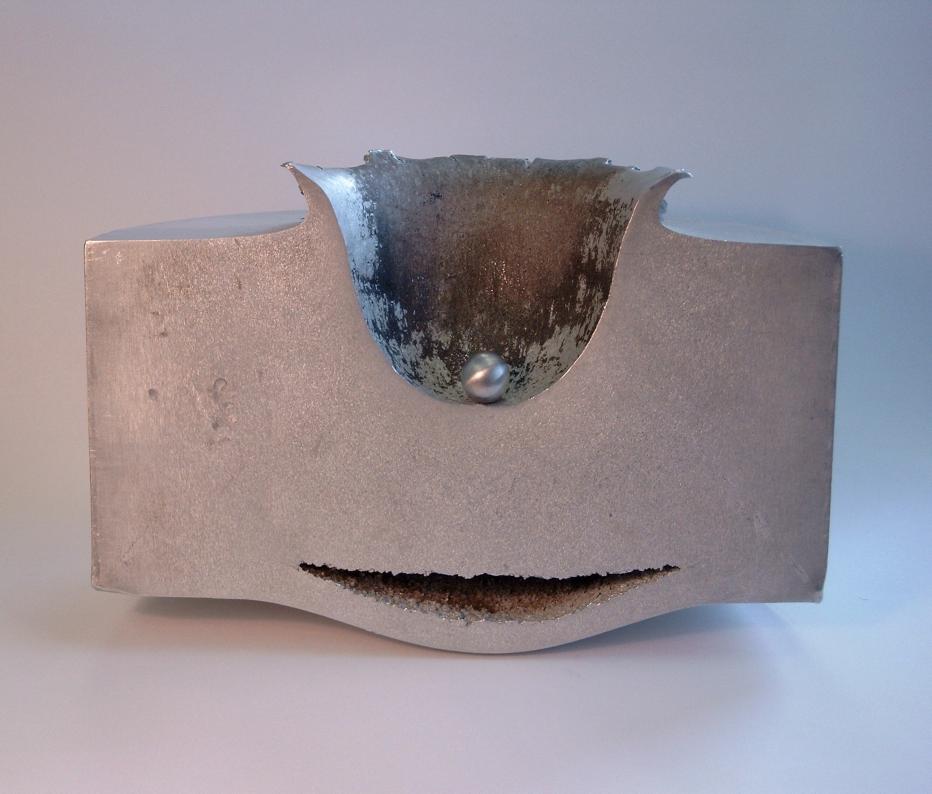 DLR.de  •  Chart 39
> U Tokyo Seminar > Achim Basermann  • HPC Challenges in Aeronautics and Space Applications  > 13.12.2017
Conclusions
HPC technology successfully exploited in aeronautic and space applications

Development of scalable and maintainable software crucial

New architectures arise with specific application areas

New problem formulations required for certain new architectures

Development of new algorithmic approaches necessary

High performance data analytics increasingly important
DLR.de  •  Chart 40
> U Tokyo Seminar > Achim Basermann  • HPC Challenges in Aeronautics and Space Applications  > 13.12.2017
Many thanks for your attention!
Questions?

Dr.-Ing. Achim Basermann
German Aerospace Center (DLR)
Simulation and Software Technology
Department High Performance Computing
Achim.Basermann@dlr.de
http://www.DLR.de/sc
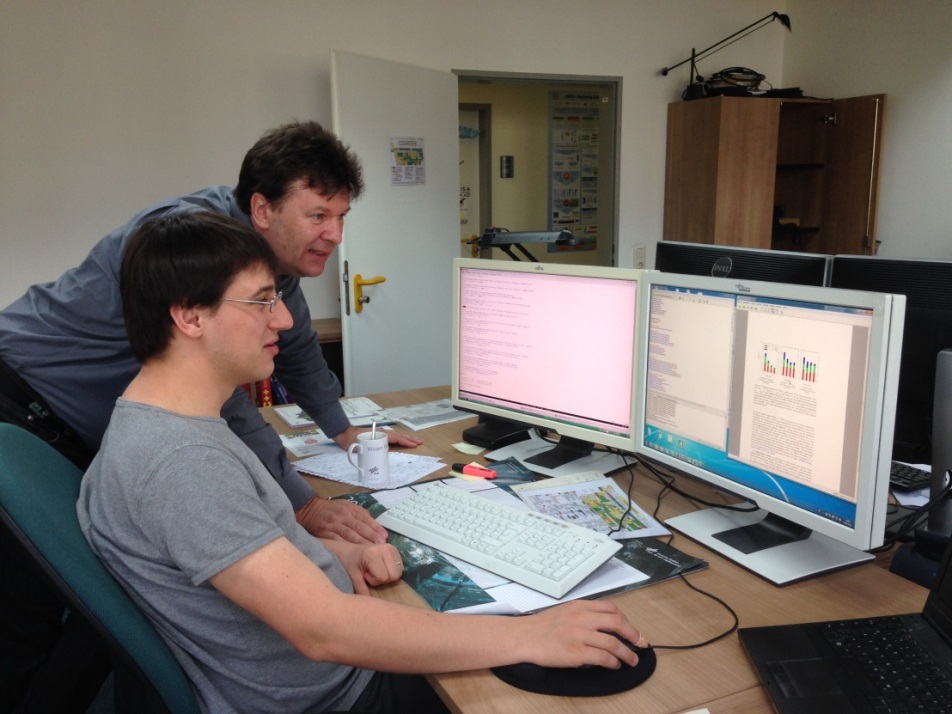